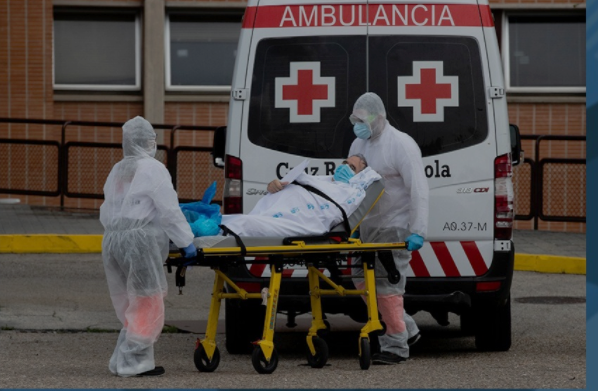 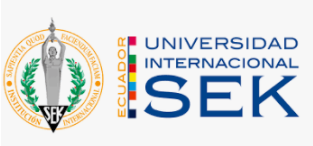 FACULTAD DE CIENCIAS DEL TRABAJO Y COMPORTAMIENTO HUMANO ING. SEGURIDAD Y SALUD OCUPACIONAL “ANÁLISIS DE RIESGOS PSICOSOCIALES EN EL PERSONAL PARAMÉDICO DEL HOSPITAL IESS QUITO SUR EN TIEMPOS DE CORONAVIRUS 19”AUTOR : DIANA BELEN PILLAJO PILLAJODIRECTOR: MSG. ALFONSINA RODRIGUEZQUITO, AGOSTO 2021
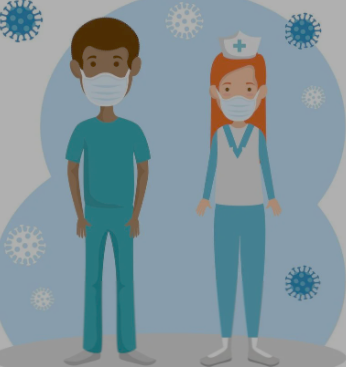 INTRODUCCION
Hospital centinela
Alta demanda
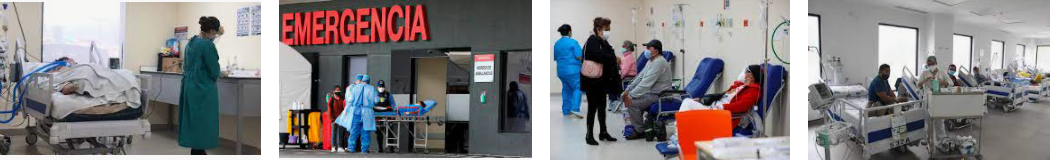 PROBLEMA 

GRUPO ESTUDIADO
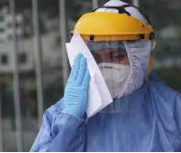 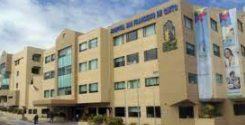 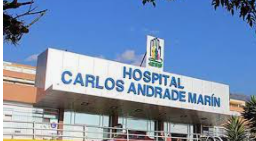 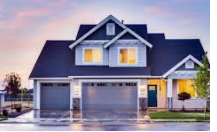 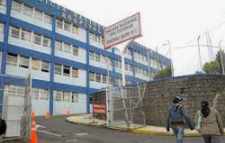 Transportes, derivaciones, incremento de la jornada laboral, 27 TRANSPORTES POR DIA
TURNOS ROTATIVOS, EPP PERMANENTE
OBJETIVOS
Objetivo General
Objetivos Específicos
JUSTIFICACION
METODOLOGIA DE ESTUDIO
• Población total (20) - Criterios de Inclusión  Criterios de Exclusión
Descriptivo transversal
Inductivo y Deductivo
-Encuesta sociodemográfica - COVID
-Observación 
 Base bibliográfica
-F PSICO 4.0
Investigación de campos y recopilación de datos
RESULTADOS –DATOS SOCIODEMOGRAFICOS
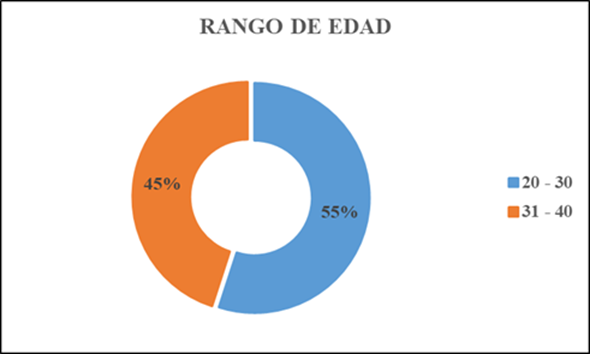 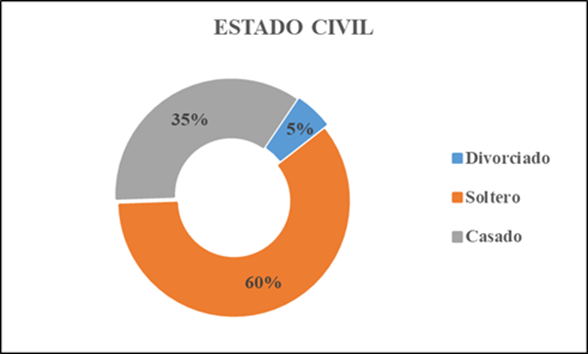 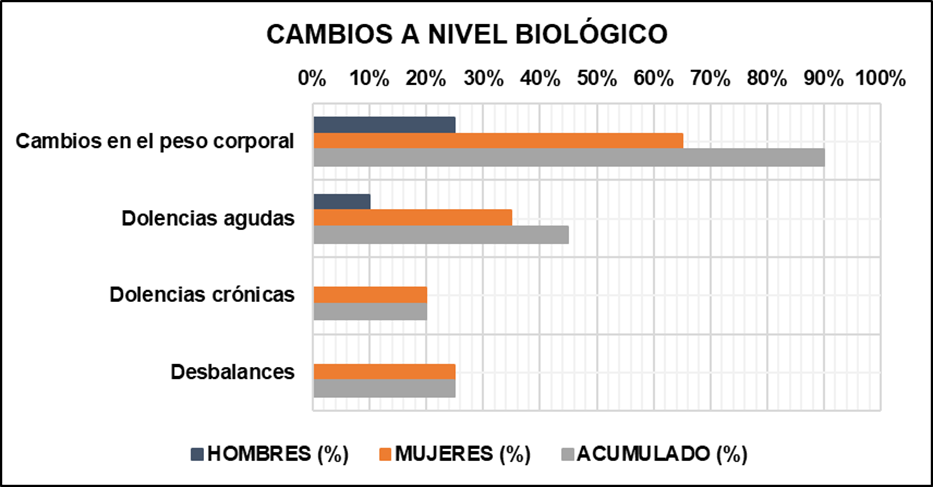 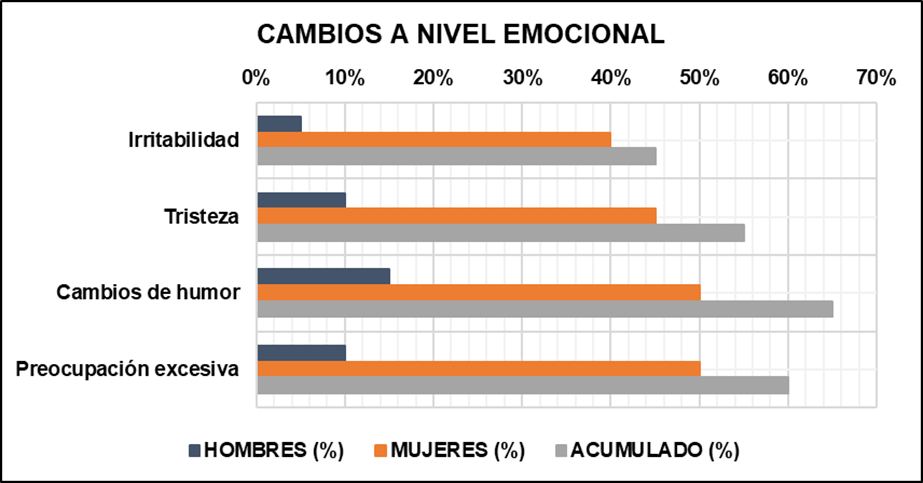 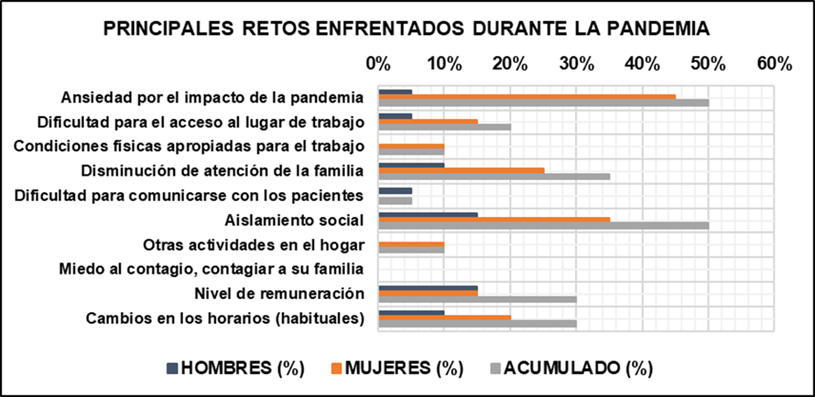 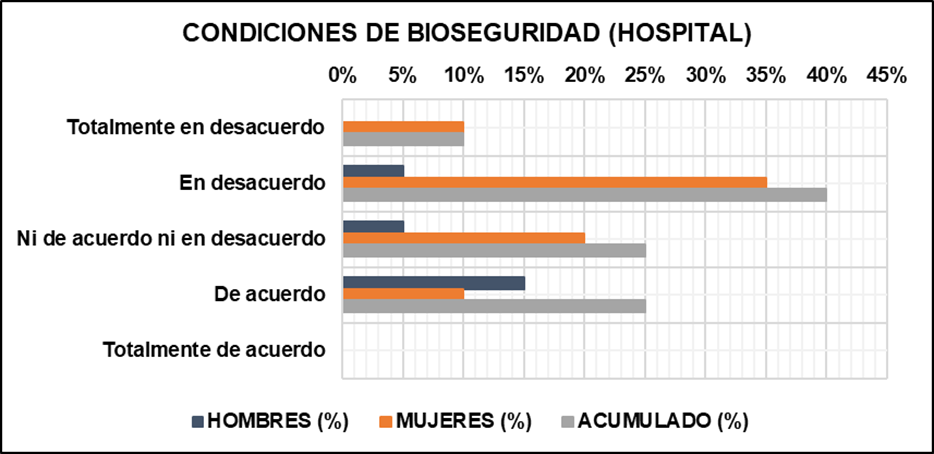 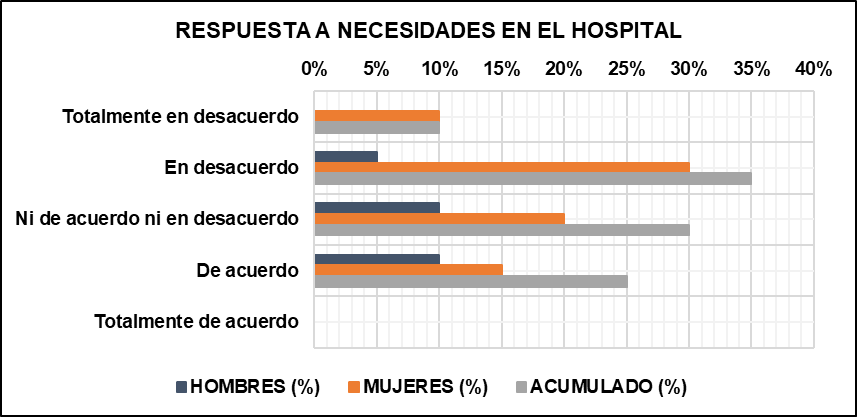 RESULTADOS F-PSCIO 4-0
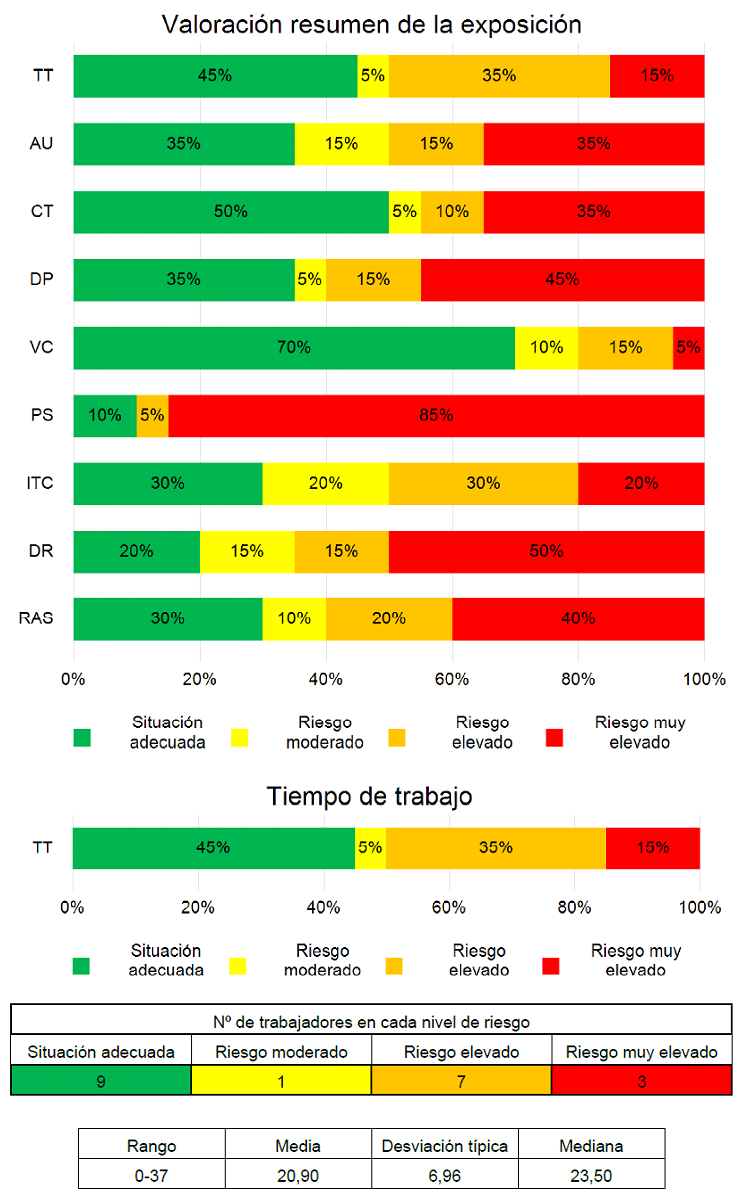 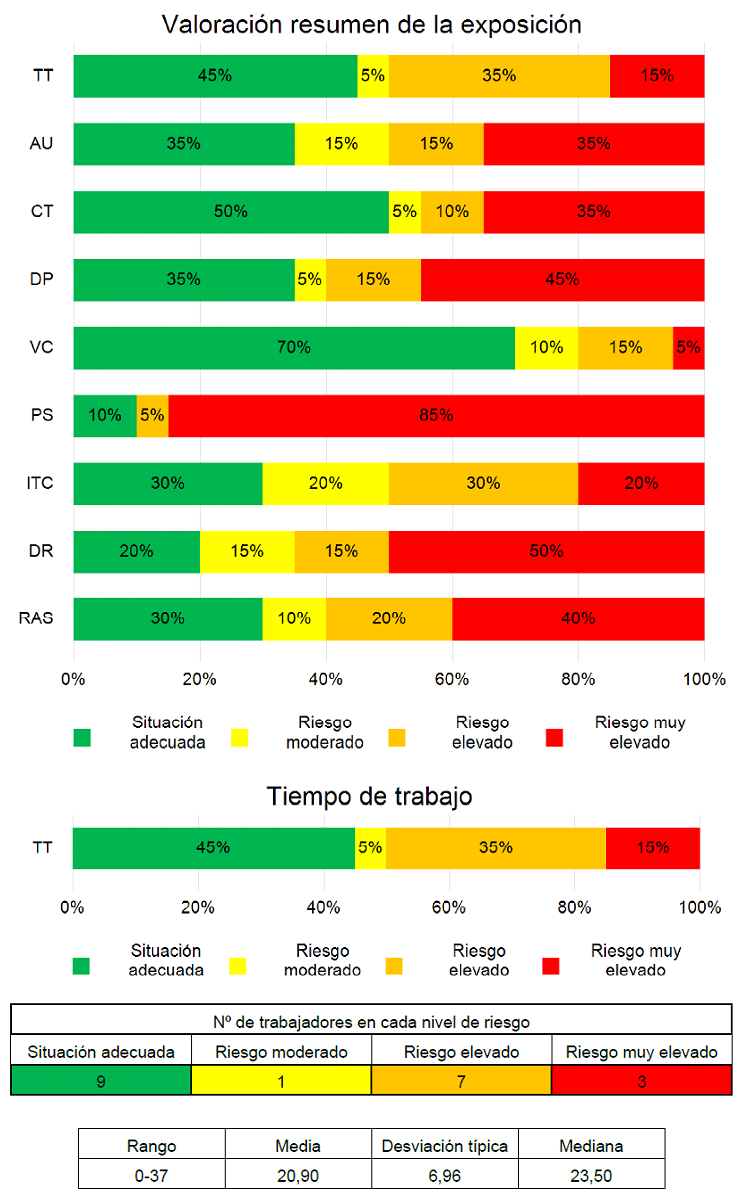 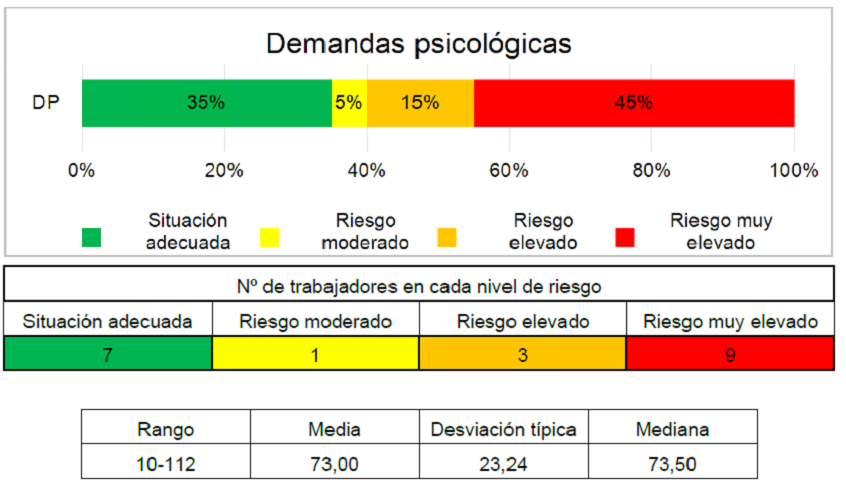 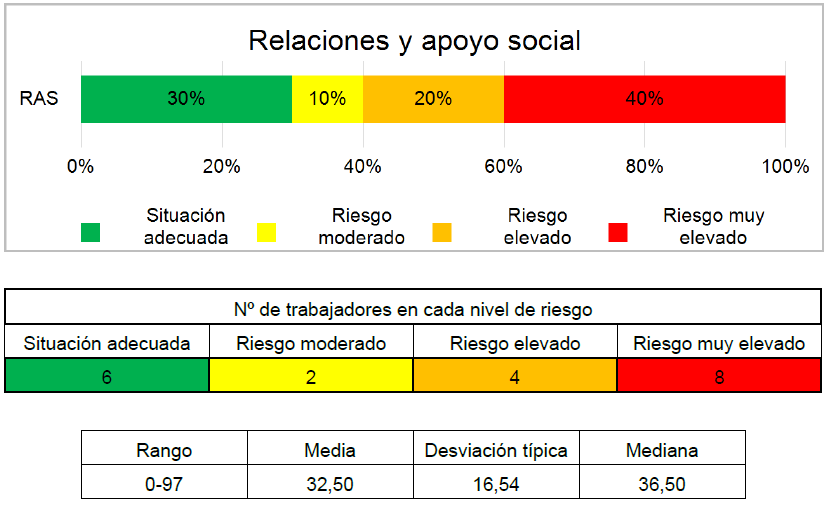 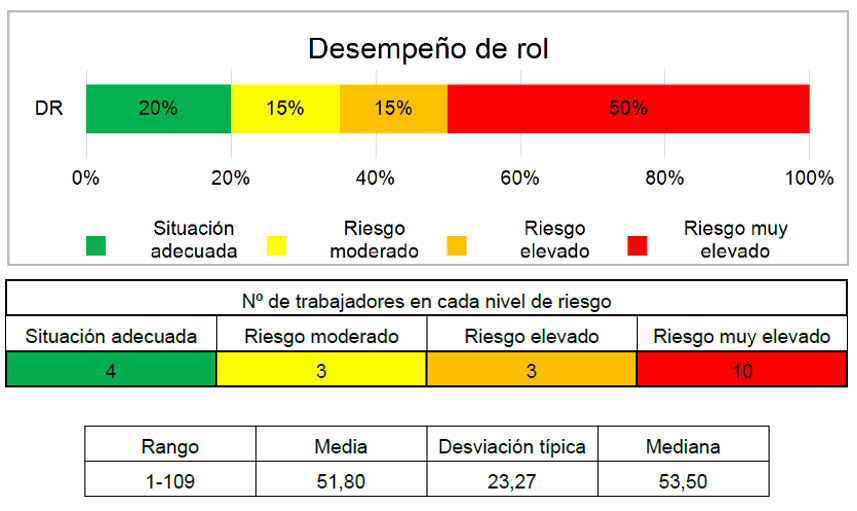 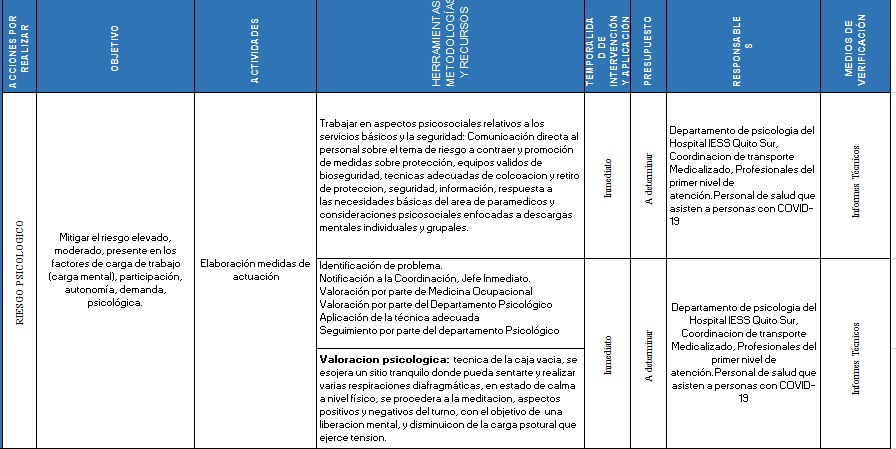 DISCUSIÓN
73.3%  estrés laboral leve 
 6% altos síntomas de ansiedad 
37.1% presentó síntomas de miedo al COVID-19 

Siete de cada diez participantes presentó síntomas de ansiedad o estrés laboral
Existe relación con otros estudios
85,7% de las mujeres presenta riesgo psicológico debido a la demanda emocional y psicológica que se encuentran enfrentando, en comparación con este estudio el 50% de la población es de sexo femenino y presenta estrés en un 90%,
CONCLUSION
RECOEMNDACION